企画詳細
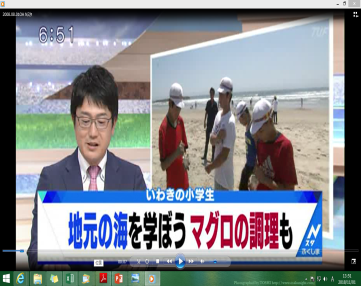 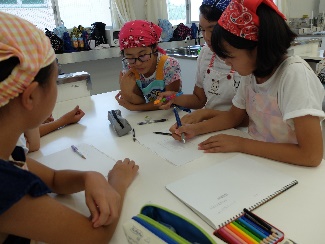 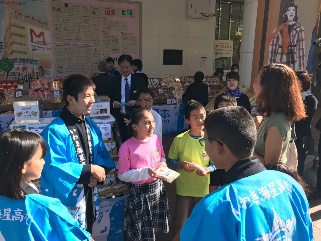 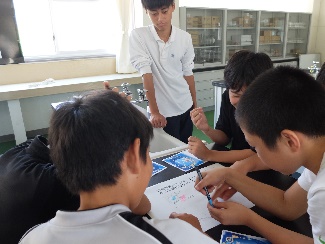 企画詳細
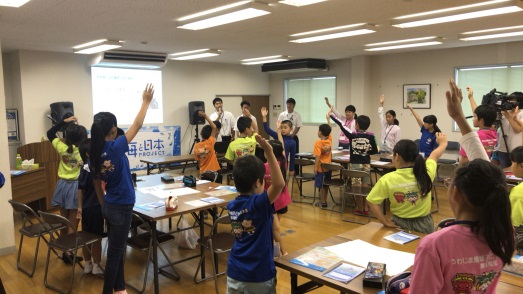 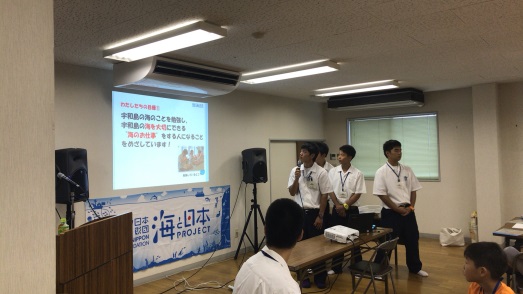 ②エリアイベント
①プログラム作成
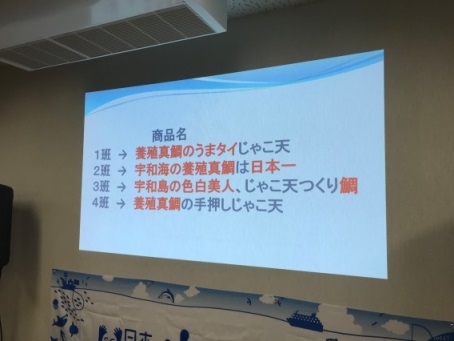 放送キャプション
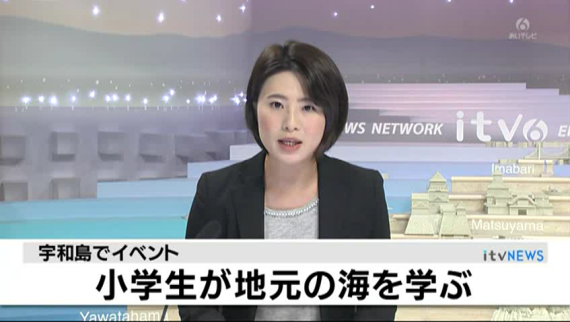 ③東京発信イベント
企画詳細
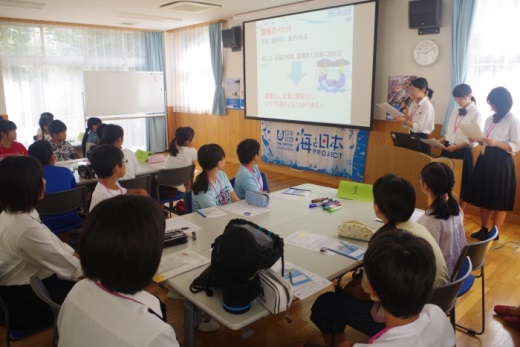 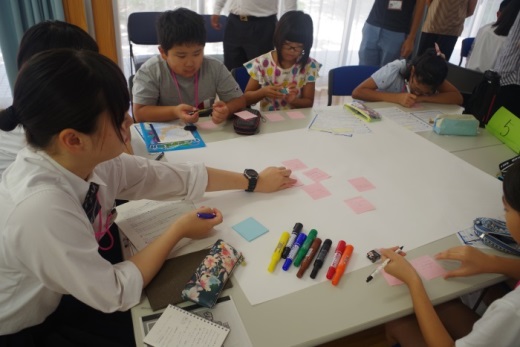 ①プログラム作成
②エリアイベント
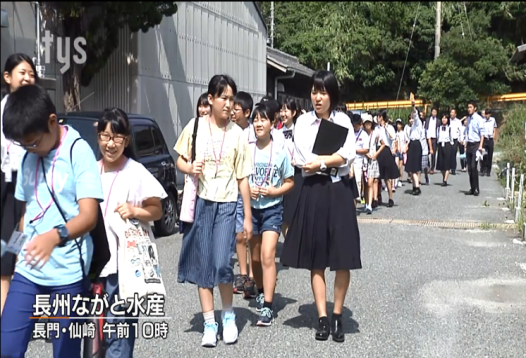 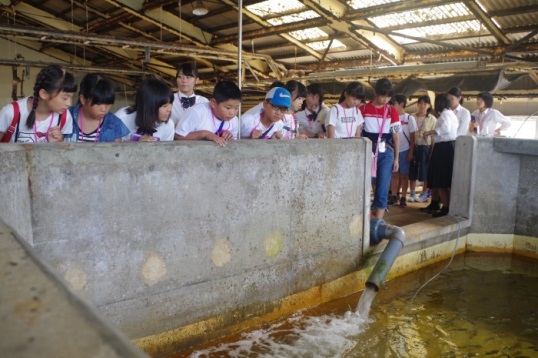 放送キャプション
③東京発信イベント